Sekcja Turystyki Hotelarstwa i Gastronomii
Gdańsk 11.10.2016
STHiG
ZARZĄD SEKCJI THIG
Przewodnicząca Sekcji
Sylwia Gadomska
Wiceprzewodniczący Sekcji
Henryk Lewandowski
Wiceprzewodnicząca Sekcji
Bożenna Gast
Członek Zarządu
Urszula Szczęsna
Członek Zarządu
Jerzy Ejmont 
Członek Zarządu
Henryk Czoska
02
02
STHiG
TRÓJMIASTO DZIŚ
TOP4 Inwestycje Hotelowe  (W-wa, Wrocław, Kraków)
+2 200 pokoi do 2018
#3 destynacja MICE (Meetings, Incentives, Conferences, Events)
#4 destynacja BPO&SSC (W-wa, Krakow, Wrocław)
Dostępność miasta (autostrada A4, lotnisko, PKP...)
Dynamiczny rozwój lotniska (+1 830 000 PAX/06.2016 => +9,6% vs 2015)
Strategia i rozwój marki regionu
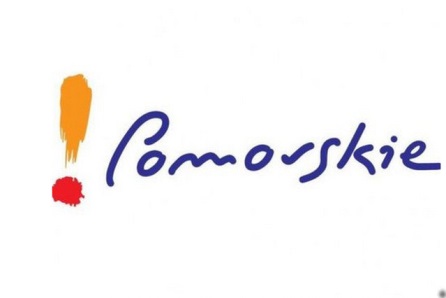 03
TRÓJMIASTO OKIEM HOTELARZA
04
TRÓJMIASTO JUTRO
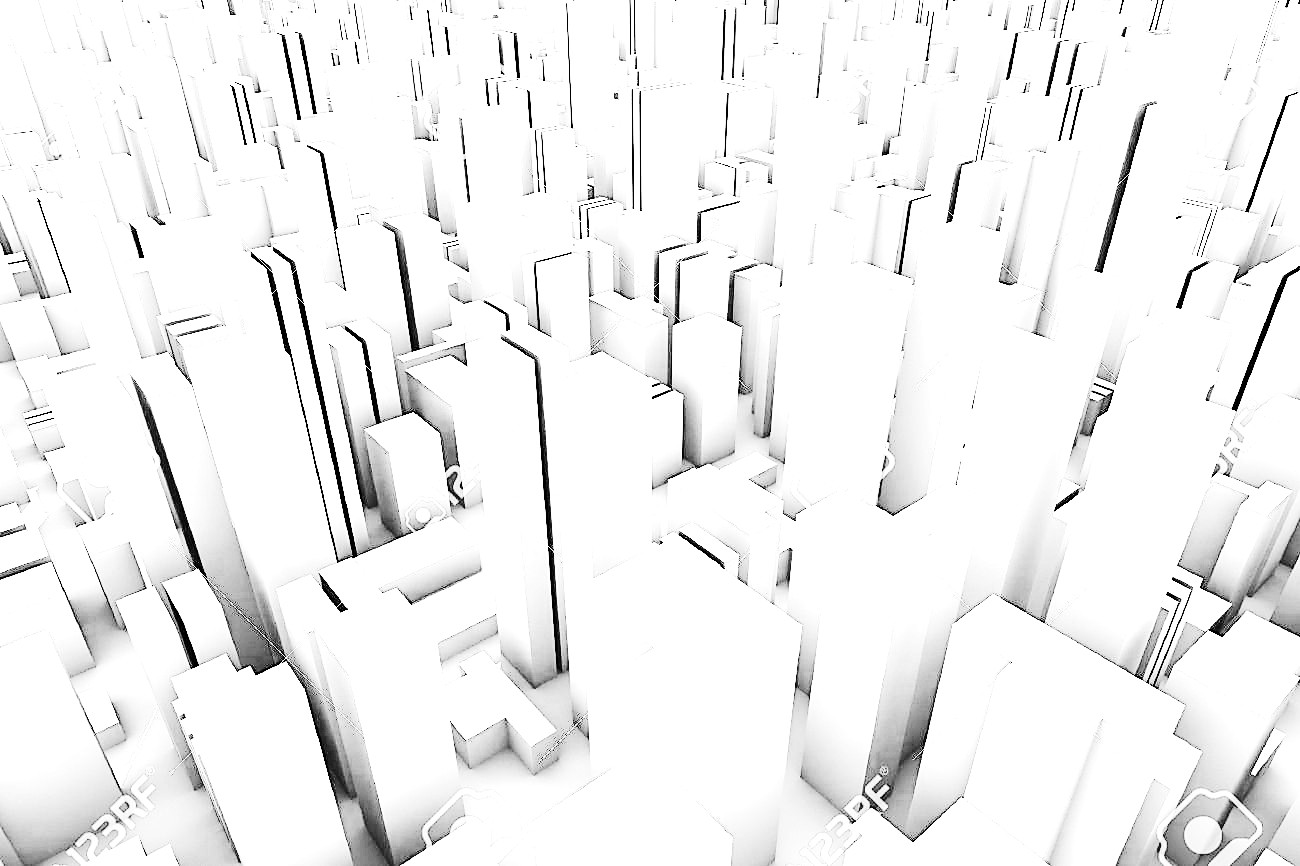 2016-2018
2 287pokoi
2017
+800 pokoi
05
STHiG
MISJA SEKCJI
Rozwój, współtworzenie i współpraca z 
organami samorządowymi i organizacjami
 na rzecz spójnej strategii Pomorza 
w branży Turystyki Hotelarstwa i 
Gastronomii
06
STHiG
AMBICJA SEKCJI
Naszą ambicją jest bycie najbardziej
 prestiżową, dynamiczną i 
wpływową społecznością 
branżowych ekspertów 
Pracodawców Pomorza.
07
STHiG
CEL SPOTKAŃ SEKCJI
Integracja Środowiska, wymiana doświadczeń, współpraca na rzecz branży

Współpraca z ekspertami na rzecz tworzenia strategii Pomorza w obszarze THiG

Budowanie spójnego wizerunku grupy ekspertów jako partnerów do współpracy z innymi branżami i podmiotami

Mój zawód => Moja Pasja                                                                      Współpraca ze szkołami na rzecz budowania świadomości branżowej                    wśród młodzieży i przygotowania do zawodu.
08
STHiG
CEL SPOTKAŃ SEKCJI
Szkolenia, warsztaty, panele dyskusyjne, networking

Nowe trendy w branży, nowa jakość usług                                                          Jak się zmieniać, jak wyprzedzać?

Centrum informacji branżowych poprzez współpracę ze środowiskami wpływającymi na branżę THiG

Współpraca przez kompetencje, wiedzę i doświadczenie ekspertów. Łączy nas cel nie dzieli konkurencja

Współpraca z innymi sekcjami Pracodawców Pomorza na rzecz Stowarzyszenia
09
ZAPRASZAMY !


Warto z nami być. 

Warto z nami pracować. 

Warto z nami zmieniać.